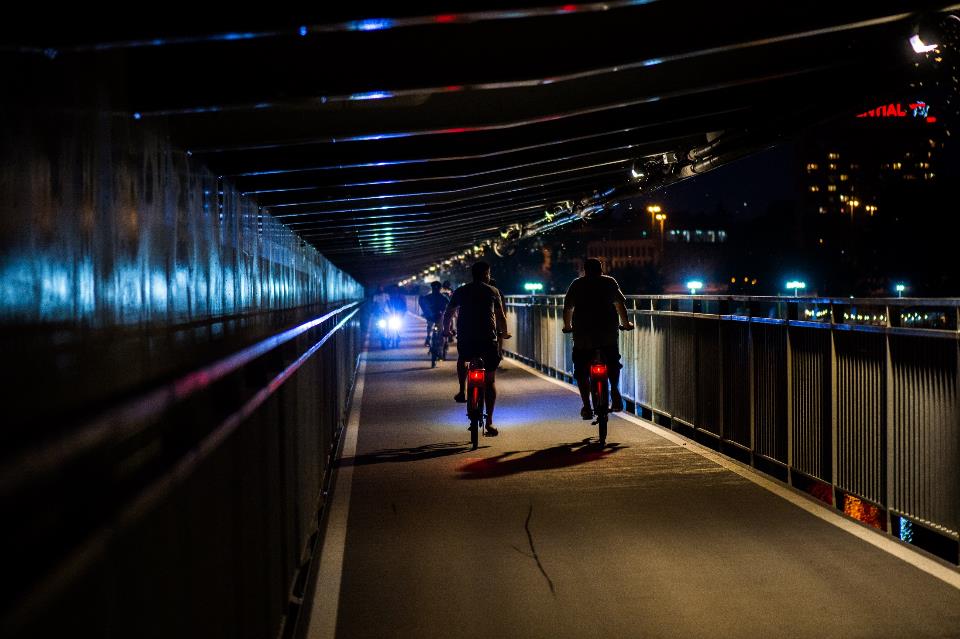 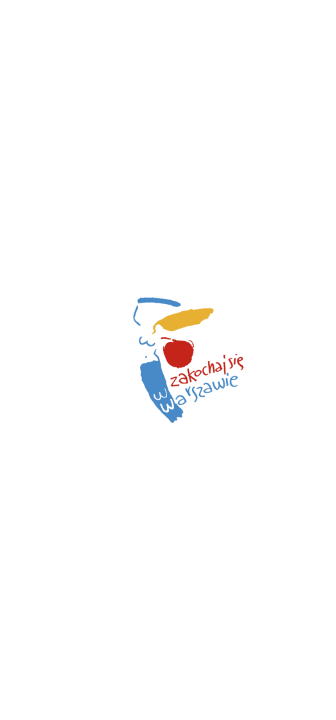 Rowerowa Warszawa 2017	Zarząd Dróg Miejskich
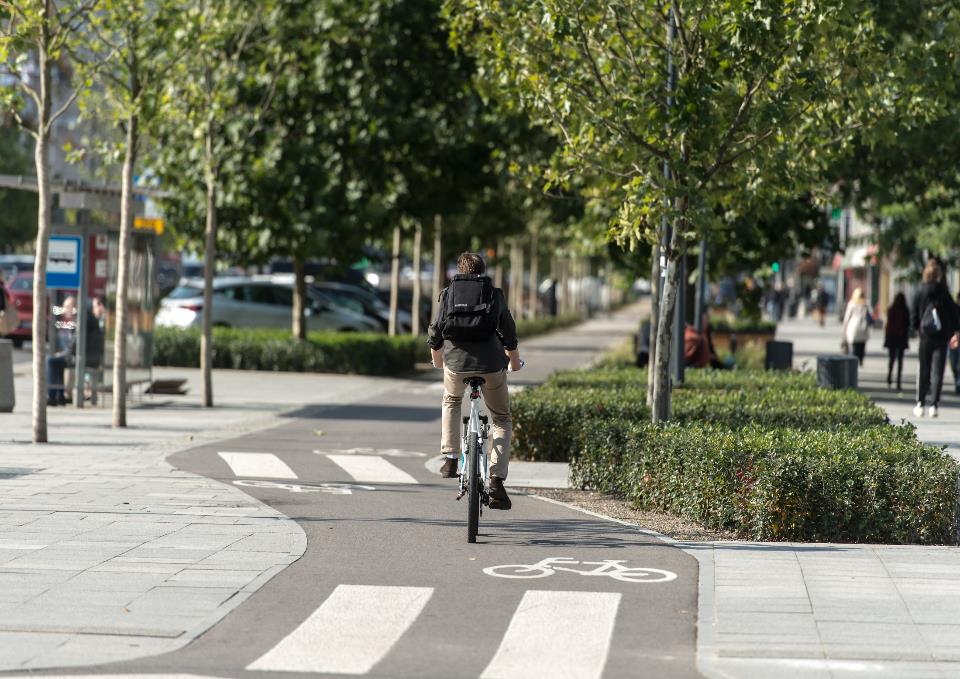 531 kmłączna długość infrastruktury rowerowej 401 km dróg dla rowerów 68 km ciągów pieszo-rowerowych 62 km pasów rowerowych i ruch „pod prąd”
m.st. Warszawa | Zarząd Dróg Miejskich
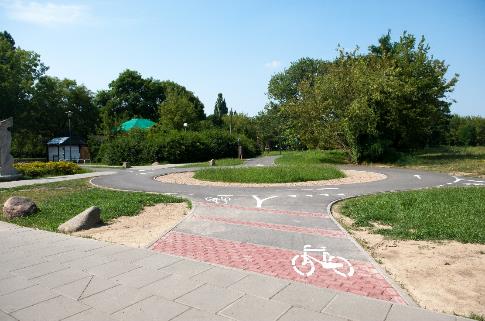 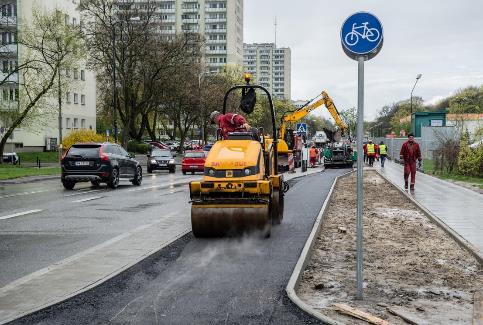 Inwestycje
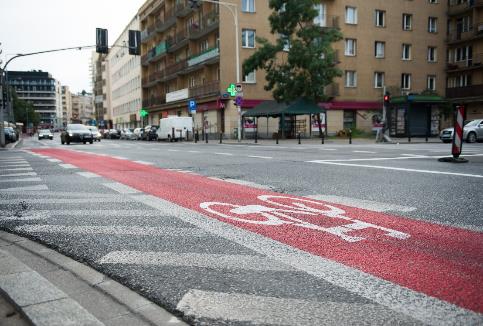 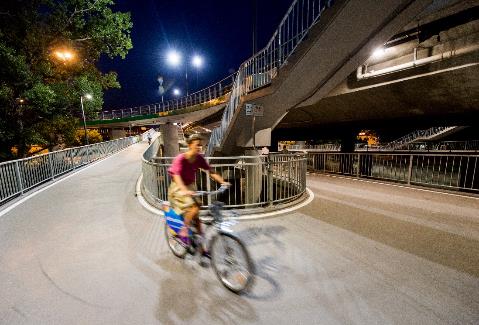 m.st. Warszawa | Zarząd Dróg Miejskich
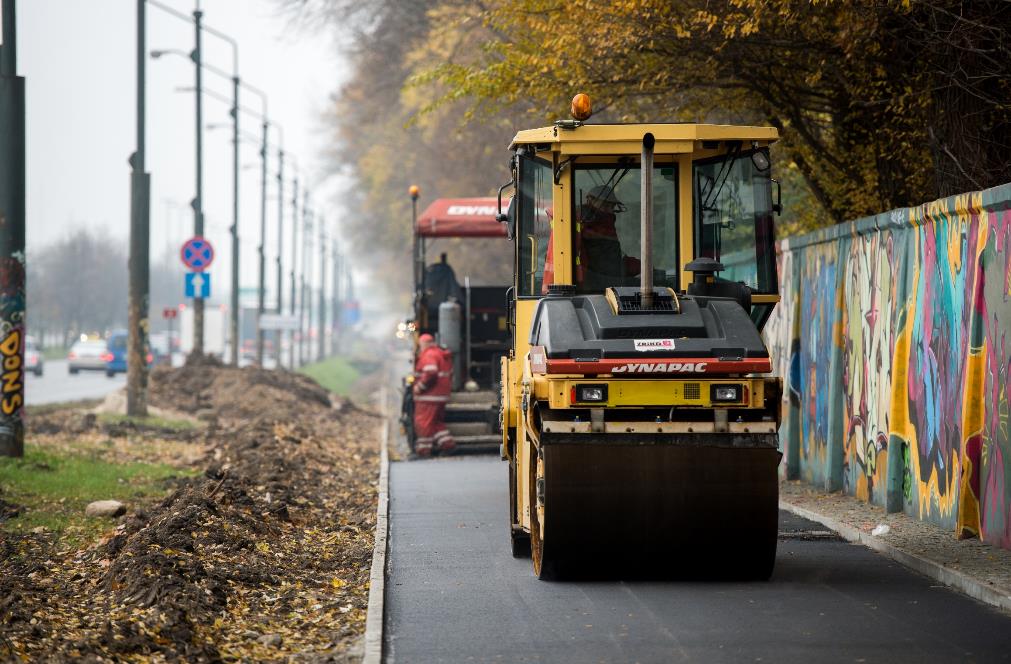 Blisko 2/3 
o nawierzchni asfaltowej
m.st. Warszawa | Zarząd Dróg Miejskich
Przystosowanie mostu Łazienkowskiego do obsługi ruchu rowerowego
1,4 
km
m.st. Warszawa | Zarząd Dróg Miejskich
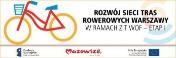 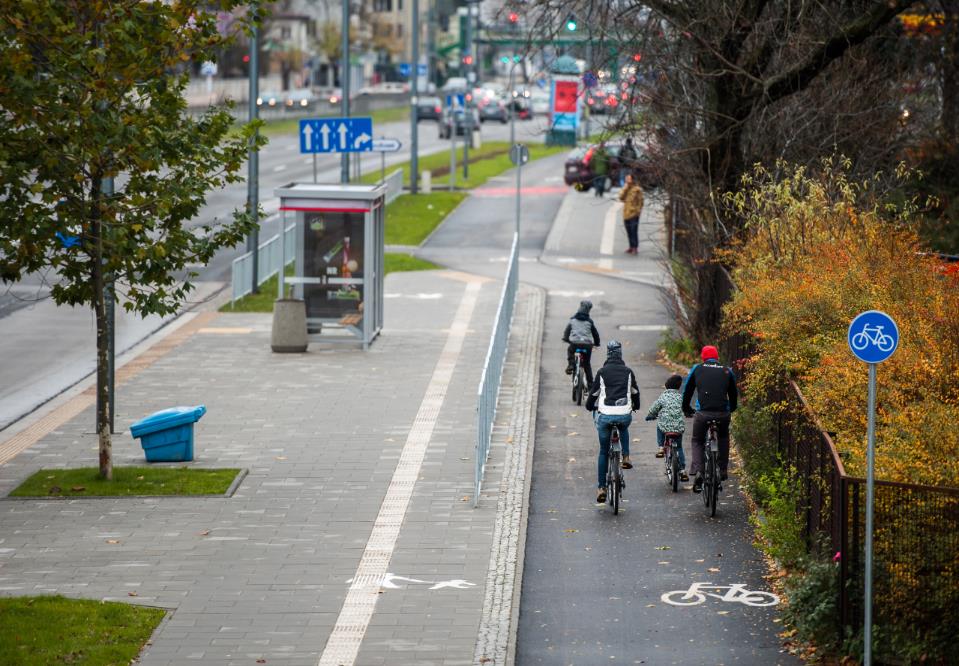 2,5 
km
Budowa drogi dla rowerów wzdłuż 
ulic Powsińskiej (etap I)
m.st. Warszawa | Zarząd Dróg Miejskich
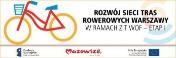 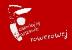 3,5 
km
Budowa dróg dla rowerów 
na Polu Mokotowskim
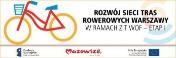 m.st. Warszawa | Zarząd Dróg Miejskich
m.st. Warszawa | Zarząd Dróg Miejskich
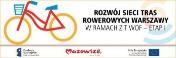 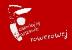 0,5 
km
Budowa drogi dla rowerów
na ul. Batorego
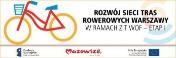 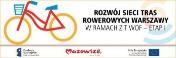 m.st. Warszawa | Zarząd Dróg Miejskich
m.st. Warszawa | Zarząd Dróg Miejskich
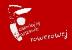 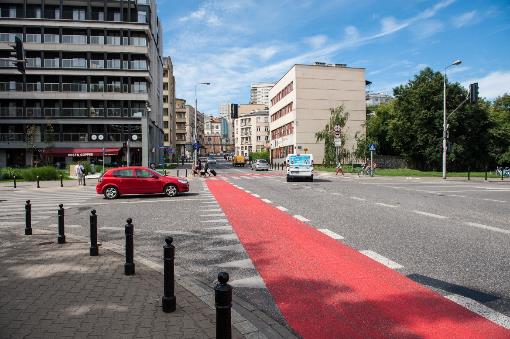 0,8 km
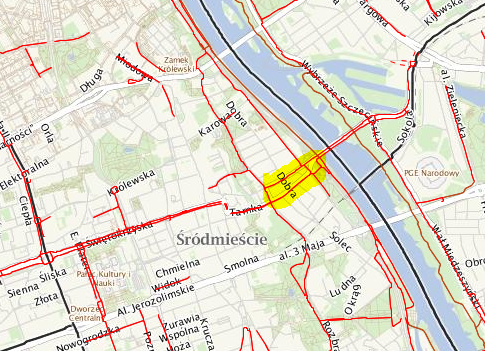 Wyznaczenie pasów rowerowych na ulicach Tamka i Zajęcza
m.st. Warszawa | Zarząd Dróg Miejskich
Korytarz rowerowy wschód-zachód7 km długości
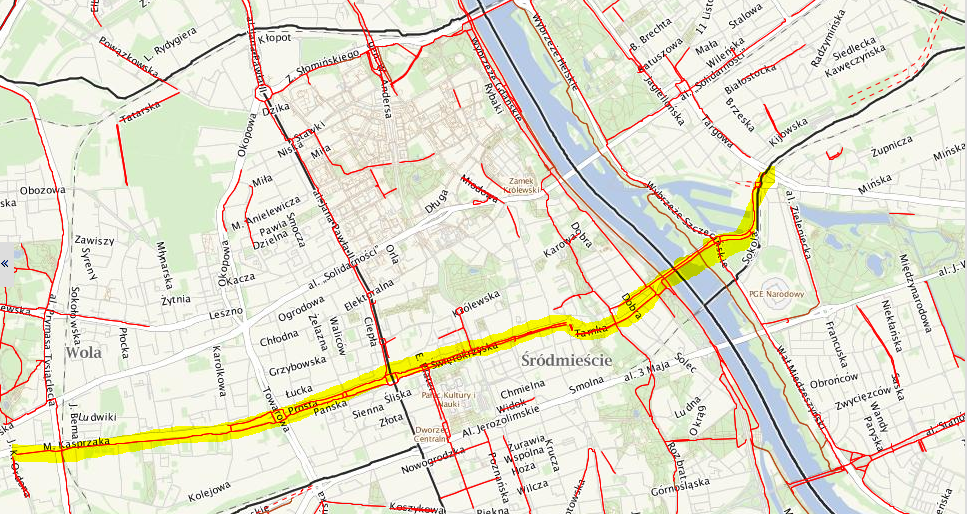 7 km długości
m.st. Warszawa | Zarząd Dróg Miejskich
2 
km
Budowa drogi dla rowerów 
wzdłuż ulicy Marsa
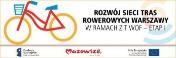 m.st. Warszawa | Zarząd Dróg Miejskich
Wyznaczenie pasów rowerowych
na ul. Radzymińskiej
(Kawęczyńska-Otwocka)
1,6 
km
m.st. Warszawa | Zarząd Dróg Miejskich
1,5 
km
Remont drogi dla rowerów
w ciągu ulic Roentgena-Ciszewskiego
m.st. Warszawa | Zarząd Dróg Miejskich
Kontraruch
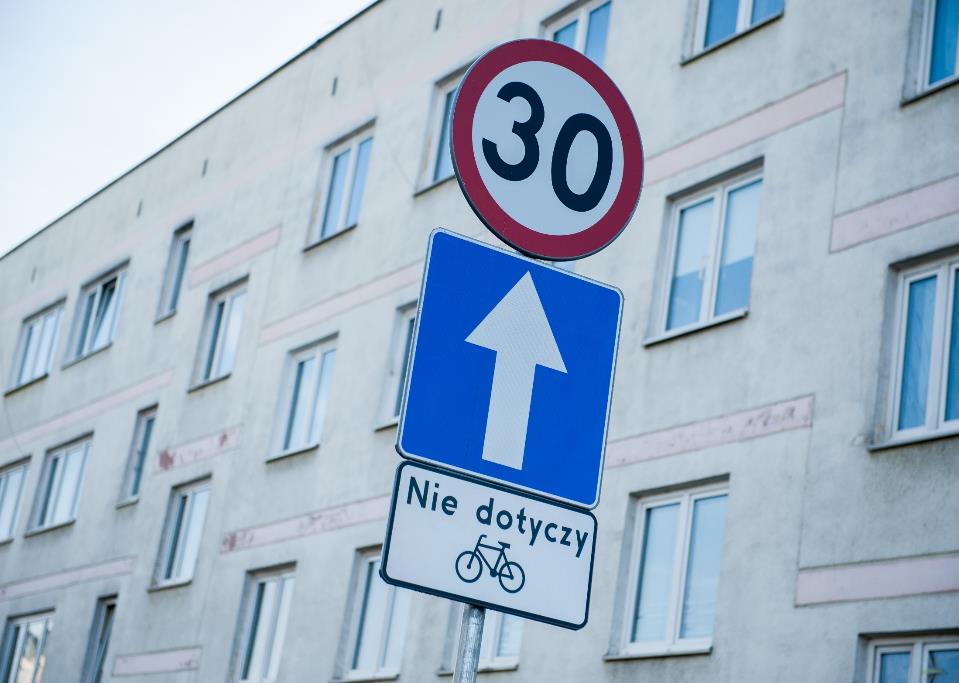 Ruch rowerów w obu kierunkach dopuszczony na ponad 60 ulicach jednokierunkowych (łącznie 16,2 km)
Obecnie ruch „pod prąd” wdrażany jest na kilkudziesięciu ulicach w Śródmieściu
m.st. Warszawa | Zarząd Dróg Miejskich
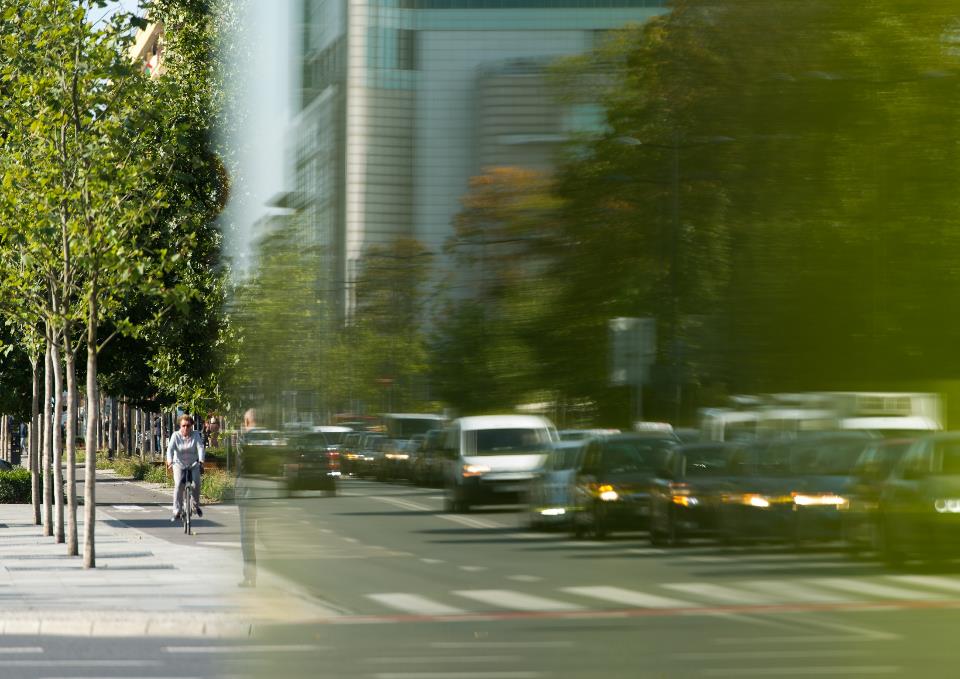 Plany na rok 2018

Trasy w budowie:

ul. Kasprzaka, Wolska i Połczyńska (Ordona – gr. miasta) – 5,6 km
ul. Puławska (Domaniewska – gr. miasta) – 12,0 km
ul. Okopowa-Towarowa (cała) – 4,0 km
ul. Radzymińska (ul. Karkonoszy – gr. miasta) i ul. Bystra – 2,9 km
ul. Jagiellońska (rondo Starzyńskiego – trasa S8) – 2,1 km
ul. Lazurowa (Szeligowska – Górczewska) – 4,0 km
ul. Żołnierska (Marsa – gr. miasta) – 4,0 km
ul. Łodygowa (Radzymińska – gr. miasta) – 3,0 km

Nowe inwestycje:

ul. Mińska-Stanisławowska-Dwernickiego-Szaserów – 3,5 km
ul. Wiertnicza – 1,8 km
al. Jana Pawła II (rondo ONZ – Nowogrodzka) – 1,4 km
ul. Rudnickiego-Perzyńskiego-Podczaszyńskiego – 2,1 km
ul. Starzyńskiego (Namysłowska – Rondo Żaba) – 0,6 km
ul. Niemcewicza-Wspólna (Wesoła) – 2,4 km
ul. Handlowa-Ossowskiego (obw. Targówka) - 2,3 km
ul. Głębocka (Magiczna – Berensona) – 2,3 km
m.st. Warszawa | Zarząd Dróg Miejskich
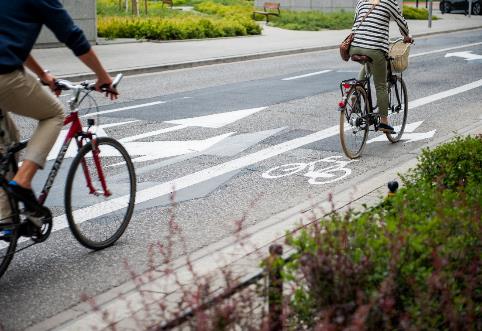 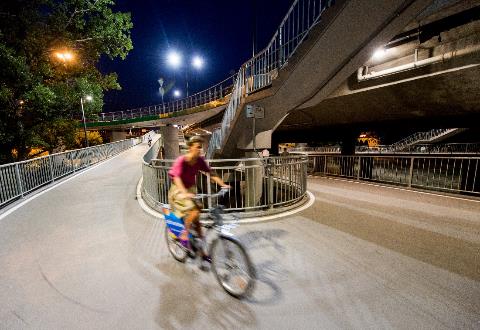 Efekty
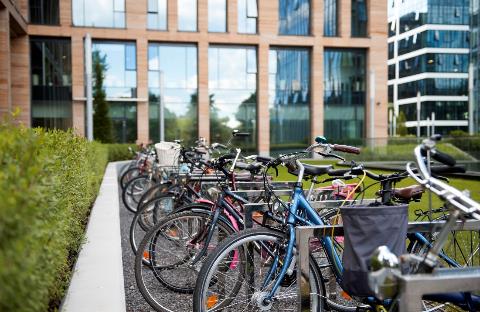 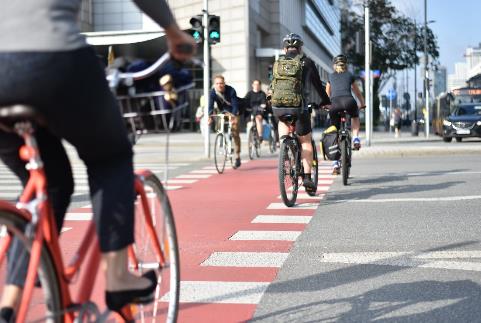 m.st. Warszawa | Zarząd Dróg Miejskich
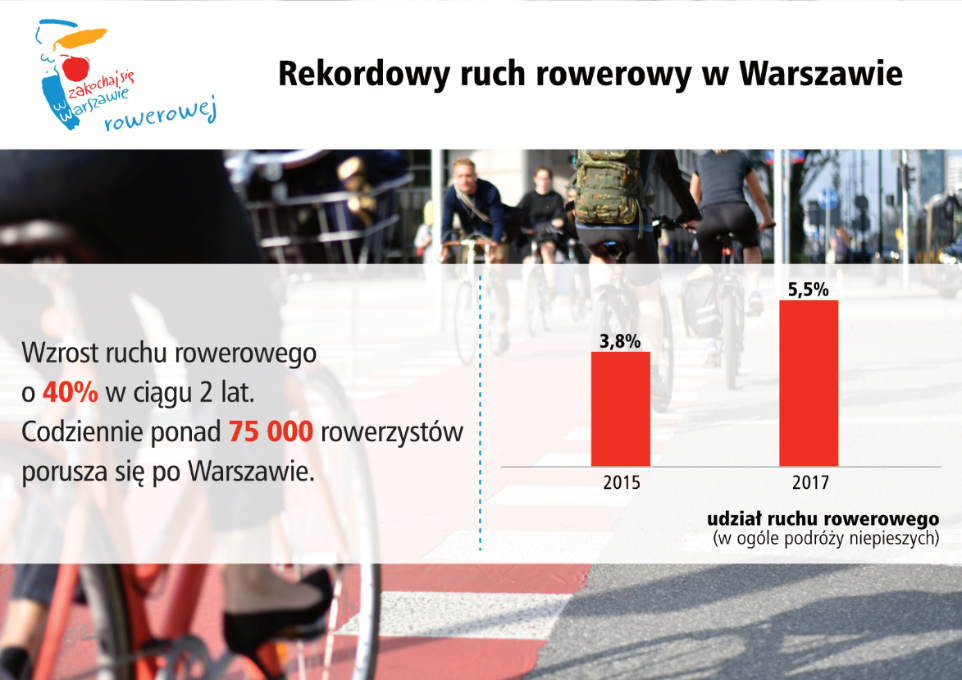 3,8%udział ruchu rowerowego w ogóle podróży niepieszych (źródło: Warszawski Pomiar Ruchu Rowerowego 2017)
13%roczny wzrost ruchu rowerowego na głównych trasach(źródło: Warszawski Pomiar Ruchu Rowerowego 2017)
Źródło: Warszawski Pomiar Ruchu Rowerowego 2017
m.st. Warszawa | Zarząd Dróg Miejskich
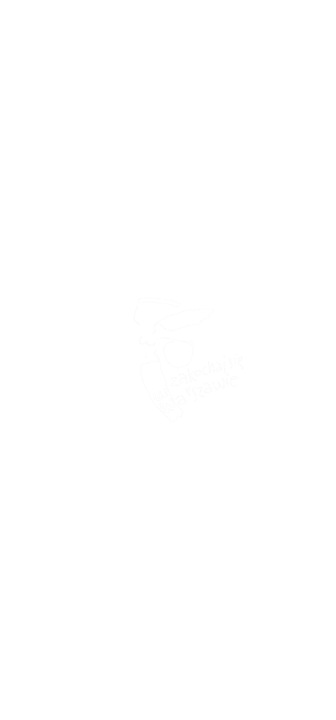 Dziękuję za uwagę!
m.st. Warszawa | Zarząd Dróg Miejskich